Мальчики
Девочки
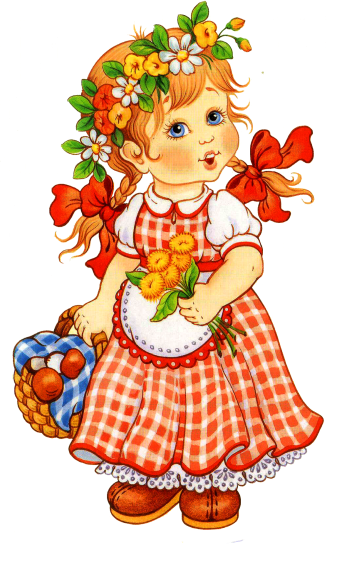 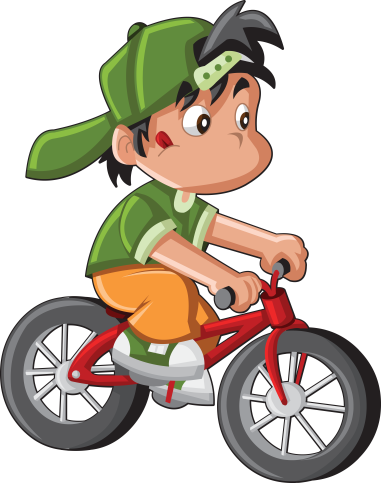 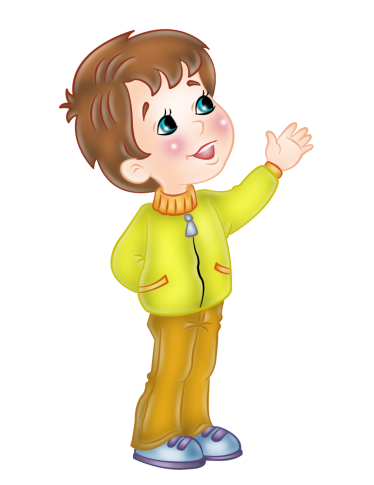 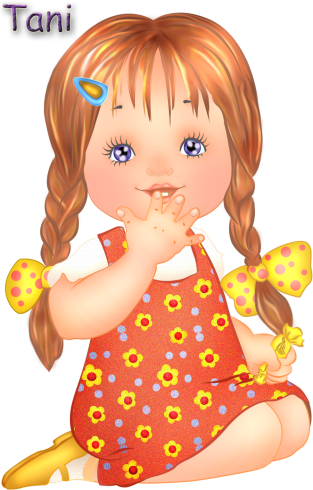 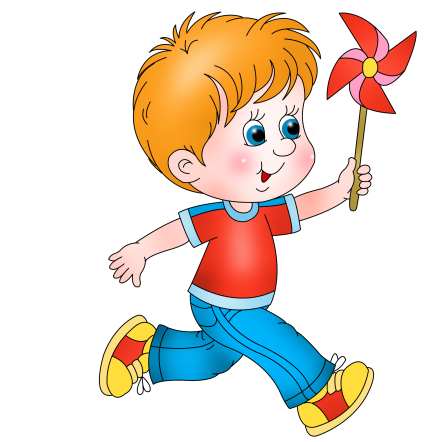 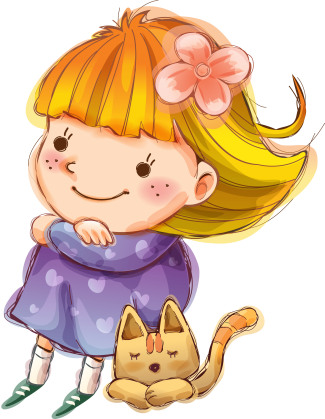